Introduction aux comités de compétence
Présentateur : 
Date :
[Speaker Notes: Cet atelier de 90 minutes peut être offert en une heure ou moins. Vous pouvez dans ce cas recourir à l’approche de la classe inversée et envoyer une partie des documents et du matériel didactique pour que les participants les examinent avant l’atelier. Vous pourrez ainsi vous concentrer sur l’exercice (scénario de cas), à la fin de l’atelier.  

L’atelier peut être présenté en personne ou en ligne. Les notes des diapositives expliquent comment adapter l’atelier au mode virtuel. 
POUR LE MODE VIRTUEL : Vous devrez avoir accès à une plateforme de vidéoconférence qui permet de créer des petits groupes. Consultez le document intitulé 10 conseils pour offrir l’enseignement virtuel durant la pandémie, ainsi que divers outils sur la présentation de vidéoconférences. 
Vous pourrez présenter l’atelier plus avancé intitulé « Diriger un comité de compétence » à la suite de cet atelier d’introduction.

Les notes détaillées aideront les présentateurs et l’auditoire à comprendre certains concepts qui ne leur sont peut-être pas familiers. Si vous animez cette présentation, nous vous encourageons à l’adapter en choisissant les diapos les plus pertinentes, selon votre auditoire et vos objectifs.  Nous vous encourageons aussi à partager ou à modifier ces diapos au besoin, mais veuillez citer le Collège royal en tant que source. Le texte et les logos présentés sont la propriété du Collège royal des médecins et chirurgiens du Canada.

Vous avez des questions? Écrivez à cbd@collegeroyal.ca]
Collaborateurs
Nous souhaitons remercier les personnes suivantes, qui ont contribué à la préparation du présent atelier :
Anna Oswald, MD, MMEd, FRCPC
Warren Cheung, MD, MMEd, FRCPC
Adelle R. Atkinson, MD, FRCPC
Andrée Boucher, MD, FRCPC
Linda Snell, MD, MHPE, FRCPC, FACP
Document Title
2
Divulgation de conflits d’intérêts
Nous n’avons aucune affiliation (financière ou autre) avec une entreprise pharmaceutique, un fabricant d’appareils médicaux ou un cabinet de communication.
3
Objectifs d’apprentissage
Préciser le mandat d’un comité de compétence
Présenter des pratiques exemplaires pour former un comité de compétence
Décrire le déroulement d’une réunion d’un comité de compétence 
Préciser les risques et les pièges de la prise de décisions d’un comité de compétence
[Speaker Notes: À la fin de cet atelier, vous pourrez :

1. Préciser le mandat d’un comité de compétence
2. Présenter des pratiques exemplaires pour former un comité de compétence
3. Décrire le déroulement d’une réunion d’un comité de compétence
4. Préciser les risques et les pièges de la prise de décisions d’un comité de compétence
 
POUR LE MODE VIRTUEL : Au lieu d’énumérer les objectifs, proposez plutôt un sondage (p. ex., Que cherchez-vous le PLUS à apprendre?) et présentez les objectifs en tant que choix de réponses. Outre l’interaction, vous pourrez mieux connaître les besoins des participants.]
Questions pour vous…
Quel aspect de la création d’un comité de compétence vous intéresse le plus? 
Qu’est-ce qui vous intimide dans la formation d’un tel comité?
[Speaker Notes: NOTE AU FACILITATEUR : Prenez deux ou trois minutes pour noter les réponses fournies en grand groupe. À la fin de l’atelier, vous voudrez peut-être y revenir et voir si elles ont changé.

POUR LE MODE VIRTUEL : Différentes options sont possibles selon la taille du groupe : 
1.  Demandez aux participants d’allumer leur micro pour répondre à la question (convient mieux aux petits groupes). Vous pouvez leur demander de lever la main (si leur caméra est allumée) ou d’utiliser la fonction « lever la main » de l’outil de vidéoconférence (s’il y a lieu).
2.  Demandez aux participants de répondre aux questions dans la fenêtre de clavardage (convient mieux aux grands groupes).]
Raison d’être des comités de compétence
6
Les comités de compétence : une composante ESSENTIELLE de la CPC!
[Speaker Notes: On nous demande souvent : À quoi servent les comités de compétence? Et nous répondons que les comités de compétence sont une composante essentielle de la CPC.]
[Speaker Notes: Par exemple, dans le système d’évaluation actuel, beaucoup d’entre nous avons vécu des situations où les résidents n’étaient pas suffisamment observés au travail, et où nous avions trop peu de points de données pour prendre des décisions. On nous a aussi signalé que les systèmes d’évaluation étaient peu fiables ou trop subjectifs. On se demande par ailleurs si les évaluations sont représentatives de notre lieu de travail, et si elles sont défendables.]
Les évaluations des activités professionnelles confiables (APC) sont-elles fiables?
Plus de points de données = plus grande fiabilité
Concrètes, visuelles, au chevet des patients = meilleure validité
Axées sur une tâche particulière = plus pratiques
Synthèse de nombreuses observations par un groupe d’experts = position idéale (plus défendable)
[Speaker Notes: On nous demande souvent si les systèmes d’évaluation des APC sont fiables. Nous croyons qu’ils le sont, compte tenu des points présentés ici.]
APC : Diriger des équipes interprofessionnelles et travailler avec elles
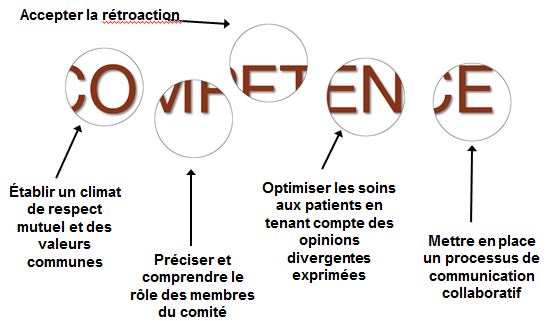 “Windows to Competence” Caverzagie et Lobst
[Speaker Notes: Dans tout système d’évaluation, nous n’avons accès qu’à une infime partie du travail des résidents. Au fur et à mesure que nous observons et documentons les comportements et les évaluations des résidents dans le cadre de l’évaluation des APC, nous espérons obtenir un portrait global de leur compétence, composée de nombreux jalons CanMEDS.

Cette diapo a été fournie par le Dr Kelly Caverzagie et Bill Lobst; elle représente une APC (diriger des équipes interprofessionnelles et travailler avec elles) composée de différents jalons CanMEDS, comme « Accepter la rétroaction », « Mettre en place un processus de communication collaboratif », et bien d’autres. Nous cherchons à savoir si les résidents peuvent démontrer différents aspects liés à cette APC pour confirmer leur compétence.]
Multiples observateurs
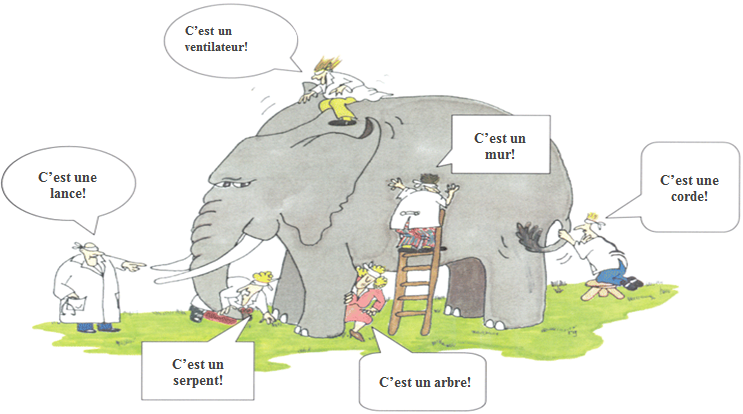 [Speaker Notes: Cette image illustre les différents aspects du rendement notés par les observateurs; d’où la pertinence de recourir à de multiples observateurs. En combinant les données et les commentaires narratifs de plusieurs observations, il est possible d’évaluer la progression globale des résidents.
 
NOTE À L’ANIMATEUR : Posez la question suivante - À quoi sert de demander à plusieurs personnes d’observer les APC? Prenez une ou deux minutes pour recueillir les réponses en grand groupe. 

POUR LE MODE VIRTUEL : Recueillez les réponses dans la fenêtre de clavardage ou verbalement (voir les notes de la diapo 5 pour les instructions).]
Le rôle du comité de compétence
12
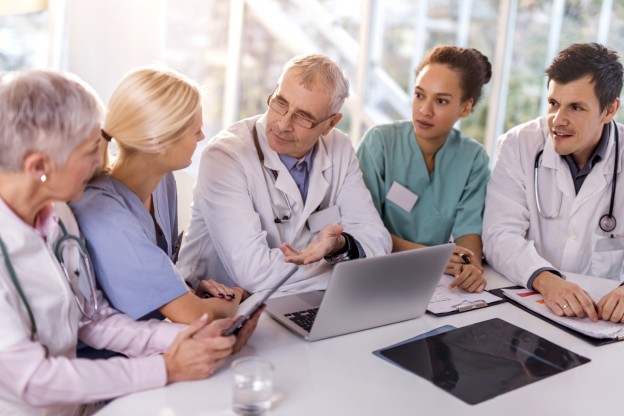 Cette image d’un auteur inconnu est protégée sous licence par CC BY
[Speaker Notes: Selon vous, que font les comités de compétence? 
 
NOTE AU FACILITATEUR : Veuillez prévoir une minute ou deux pour que les participants répondent.

POUR LE MODE VIRTUEL : Recueillez les réponses dans la fenêtre de clavardage ou verbalement (voir les notes de la diapo 5 pour les instructions).]
Que font les comités de compétence?
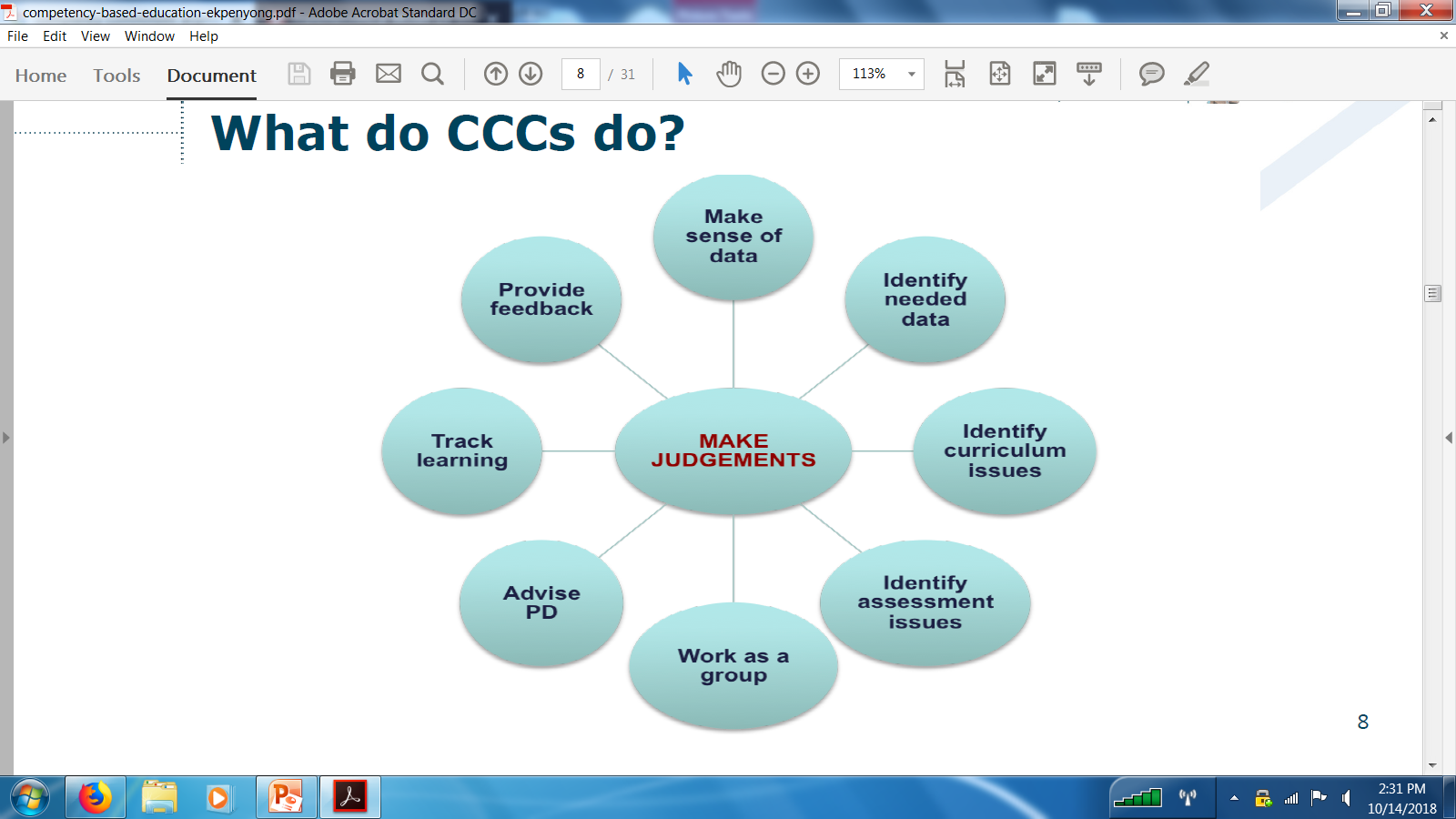 Ils interprètent les données
Ils rassemblent les données dont ils ont besoin
Ils donnent de la rétroaction
Ils cernent les problèmes de curriculum
Ils font un suivi de l’apprentissage
Ils tirent des conclusions
Ils cernent les problèmes d’évaluation
Ils conseillent le DP
Ils travaillent en groupe
Adaptation de Hauer, Ekpenyong, Chan
CIFR 2016 : Création, continuation
Comités de compétences cliniques
14
[Speaker Notes: En un mot, ils tirent des conclusions. Comme vous pouvez le constater, différentes activités permettent de tirer des conclusions. Quelles décisions devons-nous prendre? Avons-nous suffisamment d’information pour prendre des décisions? 
 
Message clé : Les comités de compétence évaluent les résidents, mais ils évaluent aussi les programmes. Vos réunions et vos échanges permettent de recueillir de précieux renseignements au sujet de votre programme – Est-il efficace? Le programme permet-il aux résidents de s’accomplir? Qu’est-ce qui fonctionne, ou ne fonctionne pas? Comment pouvons-nous aider le comité du programme de résidence à s’assurer que tous ont les mêmes chances de réussite?
 
NOTE AU FACILITATEUR : Vous voudrez peut-être expliquer la différence entre le rôle du comité de compétence et celui du superviseur. Les superviseurs en milieu clinique et au chevet du patient consignent les observations de faible incidence en fonction du travail du résident à un moment donné. Ils observent et documentent le travail selon la réussite totale ou partielle d’APC. Cependant, les superviseurs ne prennent AUCUNE décision finale au sujet de la réalisation d’une APC, ni de la progression des résidents vers la prochaine étape de la formation – c’est le comité de compétence qui prend ces décisions.]
Modèle de développement (pas encore… là)
Recueillir suffisamment de données probantes pour faire passer un résident d’une étape à l’autre (PROMOTION) 
NON PAS
Recueillir suffisamment de données probantes pour refuser qu’un résident passe à la prochaine étape (ÉCHEC)
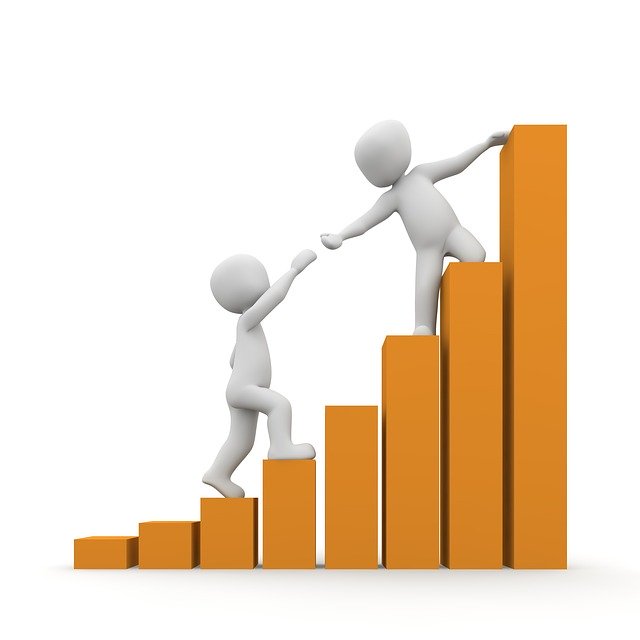 Image fournie par Peggy et Marco Lachmann-Anke de Pixabay
15
[Speaker Notes: Les activités du comité de compétence visent à favoriser la progression, c’est-à-dire qu’elles ont pour but d’aider les stagiaires à établir leur propre trajectoire vers la compétence.]
Quels sont les liens entre les divers éléments?
AQ
Comité de compétence
AE
RA
ÉVALUATEURS
Observations directes
Inscriptions dans le portfolio
Rétroaction multisources
Évaluations et commentaires en fin de stage
Évaluations des APC
Données informelles
Résultats des ECOS
Autre
Résidents
Meilleurs soins aux patients
Objectifs de programme Programme d’études
Culture institutionnelle
AQ = Amélioration de la qualité
RA = Rétroaction
AE = Autoévaluation
Adaptation de K. Hauer et coll.
[Speaker Notes: NOTE AU FACILITATEUR : Insistez sur le fait que ce diagramme est une représentation globale de la CPC et des principaux intervenants. Elle présente un bon aperçu de la CPC.
 
Le comité de compétence assure le suivi de l’apprentissage des résidents. Il résume l’ensemble des informations et des données dans le portfolio des résidents (non seulement les APC) et il les met en contexte. Il prend des décisions quant à la progression des résidents, puis il les transmet au Comité du programme de résidence. Son but ultime est d’offrir une meilleure formation aux résidents, et d’améliorer les soins aux patients en bout de ligne.
 
Message clé :
Le comité de compétence doit examiner l’ensemble des données d’évaluation, pas seulement les APC.
Le comité de compétence peut contribuer à l’assurance de la qualité du programme et au perfectionnement du corps professoral (p. ex., les membres du comité peuvent revoir leurs propres commentaires narratifs et chercher des pistes d’amélioration).]
Décisions vs recommandations du CC
Évaluation de toutes les APC et autres données d’évaluation (FECF, ECOS, etc.) 

Décisions portant sur :
la réussite des APC par les résidents

Recommandations au CPR sur :
le statut du résident (« progresse comme prévu », « ne progresse pas comme prévu »,« progresse de façon accélérée », etc.)
les plans d’apprentissage du résident
la progression des résidents d’une étape à l’autre de la formation 
l’état de préparation aux examens du Collège royal 
l’état de préparation à l’exercice sans supervision
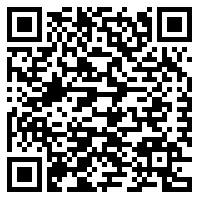 Le processus s’articule autour du référentiel national de compétences(provenant du comité de spécialité du Collège royal)
Définitions des statuts de l’apprenant du Collège royal
[Speaker Notes: Outre la réussite des APC (confirmée par le CC), la plupart des délibérations du CC mènent à des recommandations qui doivent être approuvées par le CPR.
 
Les décisions sur la réussite des APC et les recommandations au CPR sont guidées par le référentiel national de compétences provenant du comité de spécialité du Collège royal.]
Le rôle du Comité du programme de résidence (CPR)
Le CPR approuve les recommandations du CC concernant :
le passage des résidents à la prochaine étape de leur formation
l’état de préparation des résidents à se présenter aux examens du Collège royal
l’état de préparation des résidents à exercer de façon autonome
l’évaluation et l’approbation des plans d’apprentissage individuels
les résultats escomptés de tout plan d’apprentissage ou d’amélioration établi pour un résident en particulier
l’incapacité d’un stagiaire à progresser au sein du programme
Le CPR est tenu de résoudre les problèmes cernés dans les programmes d’études
[Speaker Notes: La plupart du temps, les décisions prises par le CC doivent être approuvées par le Comité du programme de résidence (CPR). Chaque école doit les passer en revue avec son bureau des études médicales postdoctorales pour s’assurer qu’elles cadrent avec la politique de l’école. Le CC prendra une décision et en fera part au CPR aux fins d’approbation. Le CC pourrait devoir surveiller et/ou suggérer des plans d’apprentissage individuels en fonction de l’examen approfondi des données d’évaluation des résidents.
 
Le CPR approuve les décisions concernant :
le passage des résidents à la prochaine étape de leur formation;
l’état de préparation des résidents à se présenter aux examens du Collège royal;
l’état de préparation des résidents afin d’exercer de façon autonome après avoir franchi l’étape de transition vers la pratique;
l’évaluation et l’approbation des plans d’apprentissage individuels élaborés pour cibler les points à améliorer;
les résultats escomptés de tout plan d’apprentissage ou d’amélioration établi pour un résident en particulier;
l’incapacité d’un stagiaire à progresser au sein du programme.]
Des rôles distincts
[Speaker Notes: Il arrive parfois que les rôles du CC et du CPR se chevauchent, surtout dans les petits programmes; voici certaines différences notées dans les fonctions de chacun.  Le CC examine les portfolios des résidents et soumet des recommandations au DP et au CPR. Le CPR approuve les décisions et les recommandations du CC.
 
Le CC donne des conseils sur les besoins de chaque résident relevés durant le processus d’évaluation, mais le CPR élabore les plans d’apprentissage individuels ainsi que les programmes de résidence. Le CPR peut déléguer certaines de ces tâches, mais c’est ainsi que nous voyons les responsabilités de chacun.
 
Le CC peut aussi commencer à observer des tendances et noter des lacunes dans le programme d’études, ou des problèmes liés à la stratégie d’évaluation en soi. Par exemple, si aucun résident ne parvient à réaliser une APC en particulier, le CC pourrait demander que l’on ajuste le programme d’études en conséquence. Au bout du compte, le CPR est responsable de l’examen du programme d’études et de l’évaluation.

POUR LE MODE VIRTUEL : Songez à proposer un sondage avant de présenter cette diapo.
Par exemple : Parmi les choix suivants, indiquez les responsabilités du CC. Veuillez choisir toutes les réponses qui conviennent.
1. Examiner le portfolio des résidents
2. Donner des conseils sur les besoins de chaque résident
3. Donner des conseils sur des questions liées au programme d’études ou à l’évaluation
4. Élaborer les programmes de résidence et déterminer les améliorations à apporter (pas le CC, plutôt le CPR)]
Formation d’un comité de compétence
20
[Speaker Notes: Les diapos suivantes offrent des conseils pratiques sur la formation d’un comité de compétence.]
Comment votre programme forme-t-il un comité de compétence?
Lignes directrices sur la FMPD (élaborées par le Collège royal et le groupe de travail consultatif sur l’évaluation des vice-doyens aux études postdoctorales)
Ces lignes directrices peuvent être utilisées ou modifiées selon les besoins de votre comité local
Chaque programme doit documenter les plans pour la prise de décisions et en informer les résidents et les enseignants
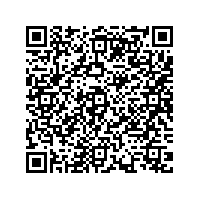 Lignes directrices à l’intention des comités de compétence : mandat
[Speaker Notes: Malgré la grande latitude qui vous est accordée, le Collège royal a élaboré des lignes directrices que vous pourrez consulter sur son site Web. Le mandat du comité peut vous aider à choisir les membres du comité, définir la fréquence des réunions et en établir le déroulement. Ces lignes directrices peuvent être utilisées ou modifiées selon les besoins de votre comité local, en fonction du contexte. Par exemple, il est possible de modifier la composition, le processus décisionnel, etc. Nous vous recommandons de consulter votre bureau des études médicales postdoctorales pour confirmer si les lignes directrices vous conviennent. Chaque programme doit documenter les plans de prise de décisions et de communication des décisions aux résidents et aux enseignants afin que les processus soient clairs pour tous.]
Membres – assurer une répartition équilibrée
Inclusif/exclusif?
président
directeur de programme*
membre externe
résident?
Durée des mandats
[Speaker Notes: Le sous-comité doit être composé (ou non) des mêmes membres que le CPR. Il est important de recruter des personnes ayant des opinions, des compétences et des expériences variées pour assurer une vaste expertise et bien faire connaître les activités du CC au sein du programme de formation.
 
Recommandations concernant la composition :  
Au moins un enseignant par groupe de huit à dix résidents; au moins trois membres
Un président 
Directeur de programme* (au courant des renseignements informels/du contexte, d’une possible hiérarchie imposée); la présence du DP n’est pas obligatoire mais elle est recommandée. Conseil : Demander au DP de se prononcer en dernier afin de ne pas influencer la décision.
Administrateur de programme
 
NOTE AU FACILITATEUR : Amorcez une brève discussion, soit : Le Collège royal ne recommande pas que des résidents y siègent. Vous, qu’en pensez-vous?  
Autres conseils :
Désignez un réviseur principal avant les réunions. Il peut s’agir d’un conseiller pédagogique ou d’un membre du comité de compétence.
Associez trois à cinq résidents à chaque réviseur principal.
Établissez la durée du mandat des membres du CC, et assurez la rotation des postes. Vous pourrez ainsi avoir des opinions variées.
 
POUR LE MODE VIRTUEL : Recueillez les réponses dans la fenêtre de clavardage ou verbalement (voir les notes de la diapo 5 pour les instructions).]
[Speaker Notes: Le comité de compétence évaluera régulièrement les résidents, à chaque étape de la formation et habituellement au moins deux fois l’an, selon la taille du programme. Nous cherchons ainsi à établir un processus transparent pour l’examen des données d’évaluation, et veiller à ce que les apprenants satisfont aux exigences d’une discipline. Nous avons souvent présumé que c’était le cas et nous avions recours aux examens à grande incidence aux fins de vérification, mais avec le modèle de la CPC, nous vérifierons régulièrement que toutes les exigences sont respectées. Le CC tiendra compte à la fois des données quantitatives des notes d’examen et des données qualitatives d’évaluation, comme les commentaires narratifs et les réflexions des résidents. Cette évaluation pourrait donner lieu à des recommandations sur les activités d’apprentissage futures, selon la structure en place à votre école.]
Communications
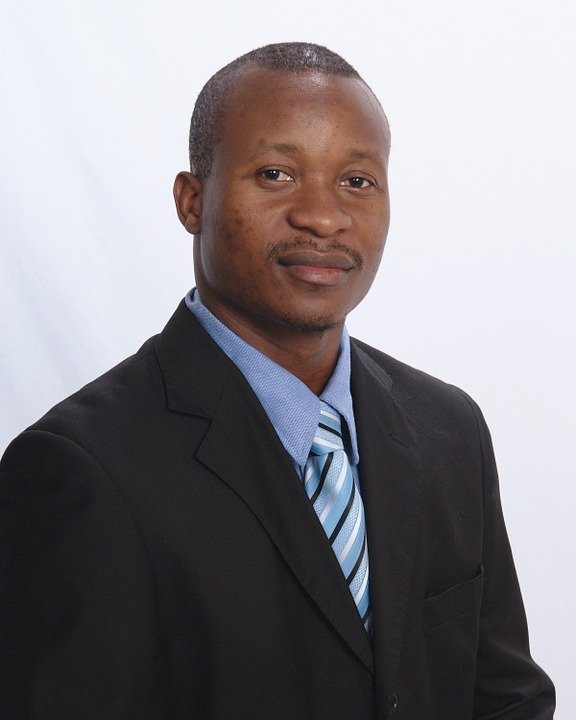 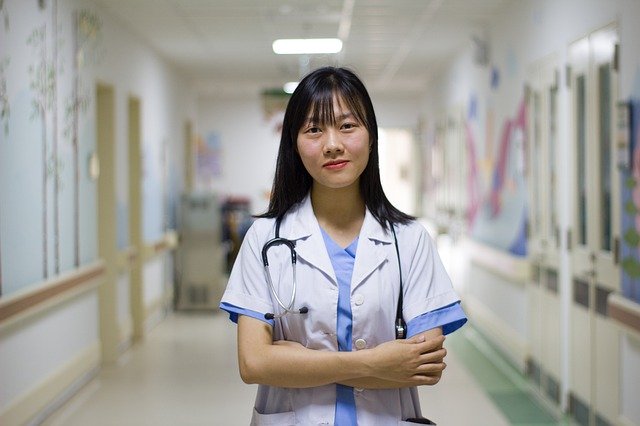 Recommandations du CC
Bureau des études médicales postdoctorales
Résident
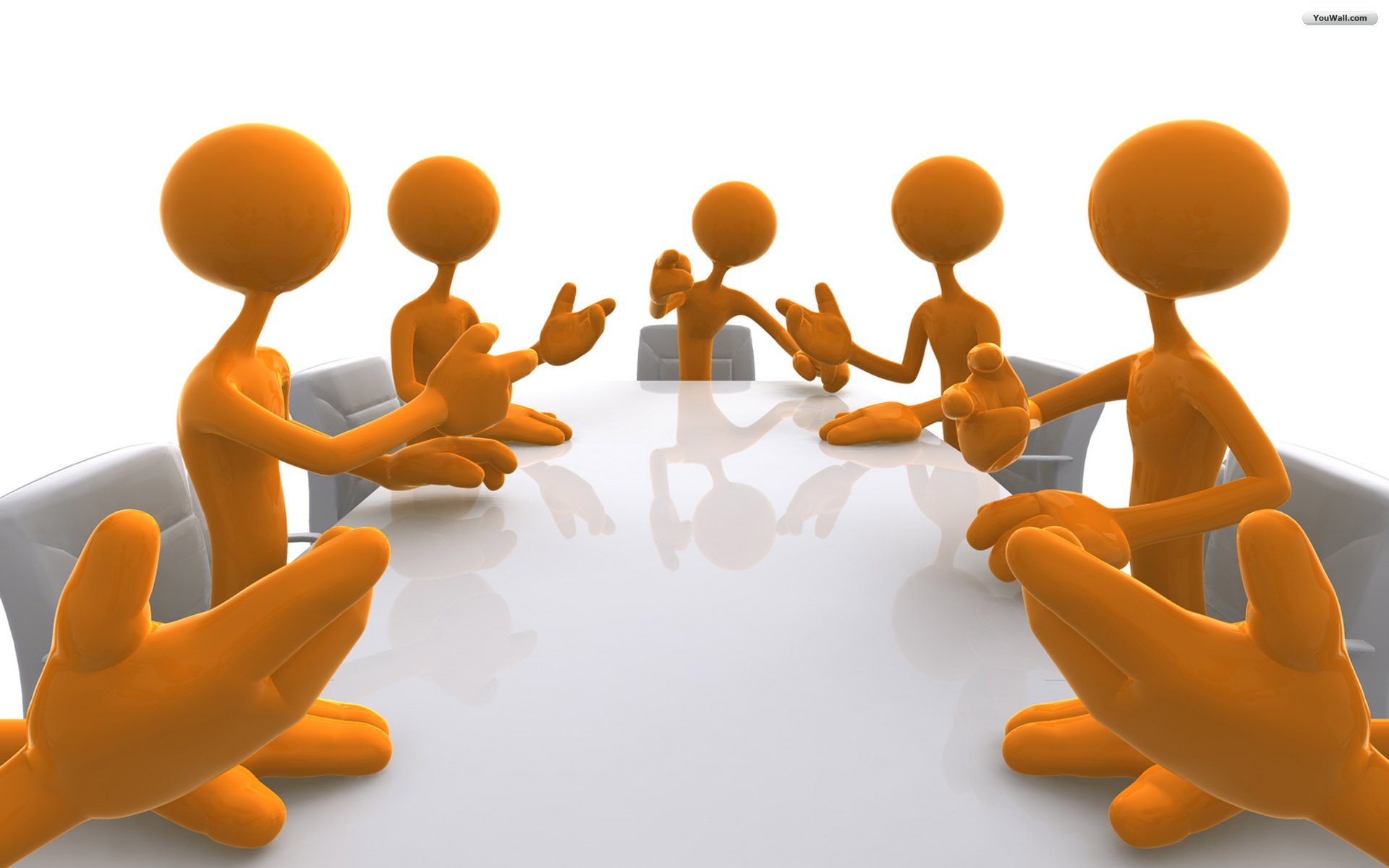 CPR
24
[Speaker Notes: NOTE AU FACILITATEUR : Cette diapo illustre comment le CC communique ses recommandations au résident et au CPR. Le bureau des études médicales postdoctorales doit aussi en être informé (et le CC doit désigner la personne qui communiquera avec lui).]
Communications au CPR
Rappel : Les recommandations formulées par le CC doivent être approuvées par le CPR
Les réunions du CC doivent se tenir peu avant celles du CPR
Quels renseignements le CPR souhaite-t-il obtenir? 
Au sujet de tous les résidents?
Au sujet des résidents dont le statut de l’apprenant/l’action a changé?
Quels documents doivent être présentés au CPR?
25
[Speaker Notes: NOTE AU FACILITATEUR : Ces questions ont pour but d’inciter les personnes dans l’auditoire à discuter de ces points avec leur CPR (dans les plus petits programmes, où les mêmes personnes siègent à la fois au CPR et au CC, il ne sera peut-être pas souhaitable/nécessaire d’avoir accès à tous les renseignements pour approuver les recommandations).]
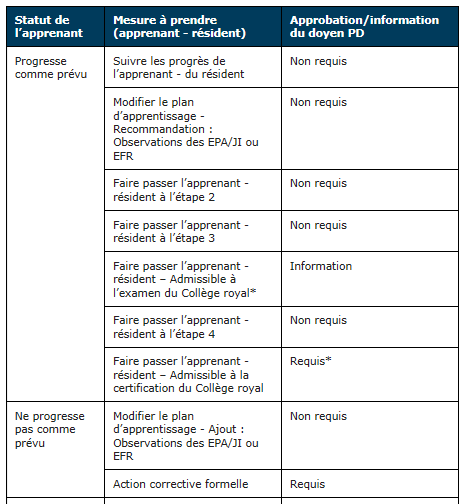 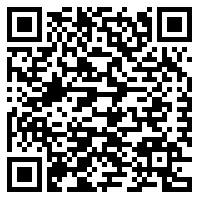 Définitions des statuts de l’apprenant du Collège royal
26
[Speaker Notes: Dans ce tableau, si le statut de l’apprenant est « ne progresse pas comme prévu », « progresse rapidement », « n’arrive pas à progresser » ou « inactif », le doyen aux études postdoctorales doit en être informé. Si l’apprenant « progresse comme prévu » et qu’il est admissible à l’examen du Collège royal ou à la certification du Collège royal, le doyen aux études postdoctorales en est informé également.]
Communications aux résidents et au bureau des études médicales postdoctorales
De quels documents le bureau des études médicales postdoctorales a-t-il besoin?
Le CPR doit-il approuver la recommandation avant que le résident en soit informé? 
Qui communiquera avec les résidents et le bureau des études médicales postdoctorales? 
DP
AP
Conseiller pédagogique
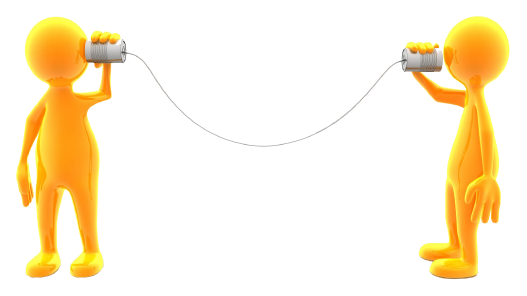 Cette image d’un auteur inconnu est protégée sous licence par CC BY
27
[Speaker Notes: NOTE AU FACILITATEUR : Ces questions ont pour but de stimuler la réflexion, selon le contexte local.]
20%
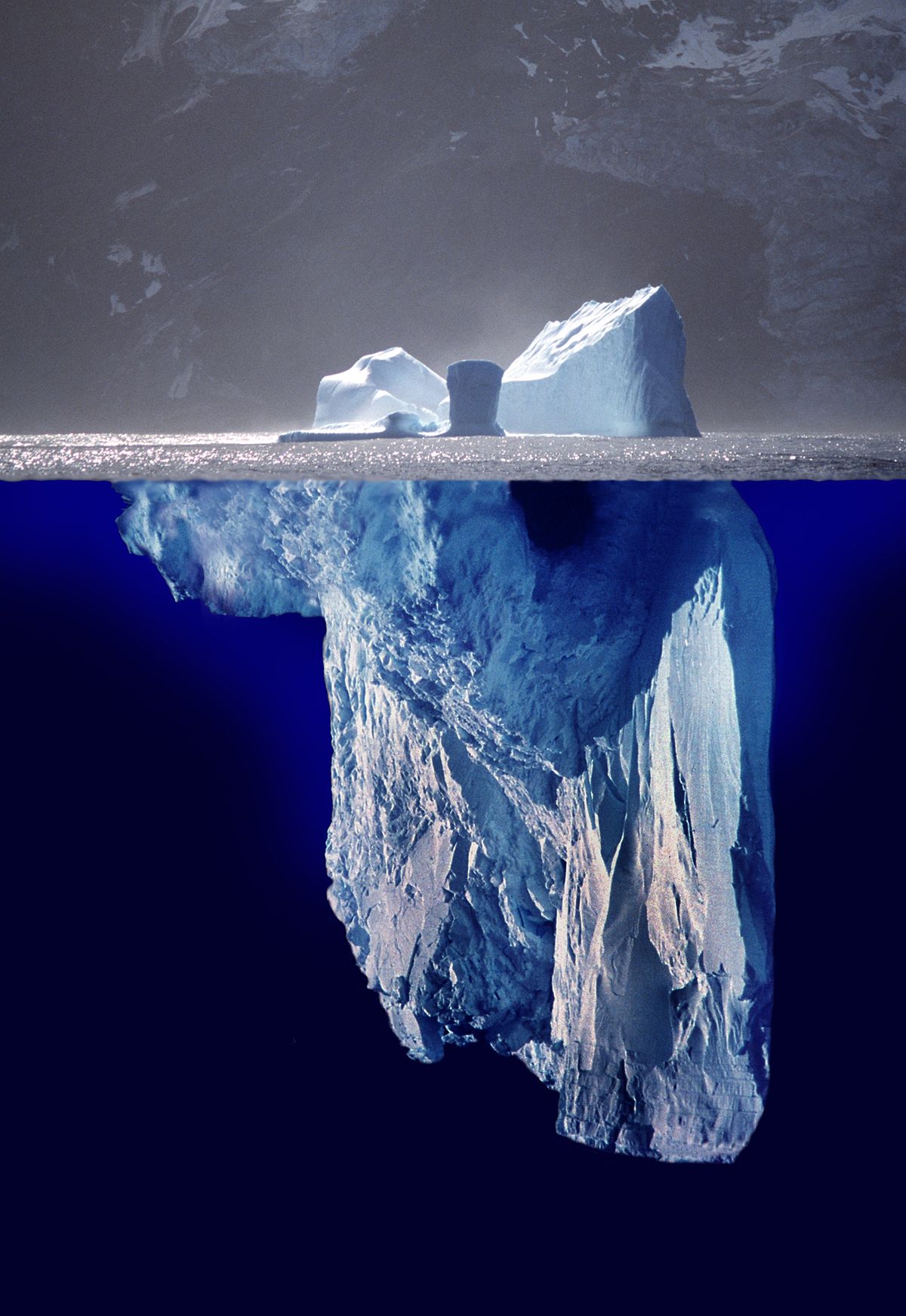 CULTURE d’évaluation
TECHNIQUES, OUTILS ET TECHNOLOGIES
Bâtir un modèle mental commun

Favoriser un climat de confiance

Mettre en place une évaluation programmatique

Miser sur une mentalité de croissance
PHILOSOPHIE, MENTALITÉ, CHANGEMENT CULTUREL
80%
Cette image d’un auteur inconnu est protégée sous licence par CC BY
[Speaker Notes: Tout comme la mentalité de croissance proposée par Carol Dweck, l’évaluation programmatique proposée par Cees Van Der Vleuten se prête bien au comité de compétence. Elle ne vise pas uniquement l’évaluation sommative, mais elle peut fournir des commentaires constructifs aux apprenants, aux évaluateurs et au programme.
 
http://teamsteppswpg.blogspot.com/2015/02/sharing-is-caring.html]
Déroulement d’une réunion d’un comité de compétence
29
Comité de compétence – Détails
[Speaker Notes: Il est important d’établir un ordre du jour, mais il est tout aussi important de désigner la personne qui rédigera les procès-verbaux. Au début de la réunion, il faudra prendre connaissance des questions initiales/commentaires initiaux, rappeler aux membres de signer l’énoncé de confidentialité et leur demander de remplir la déclaration de conflits d’intérêts concernant les résidents à évaluer.
 
Le réviseur principal présentera un résumé du portfolio, préparé à partir des lignes directrices propres à la spécialité, et formulera une recommandation sur le statut de l’apprenant.
 
L’administrateur de programme doit présenter un résumé du portfolio électronique afin que les membres puissent consulter le dossier des résidents.
 
*Recommandation : partager avec les résidents une fois les suggestions approuvées par le CPR et planifier ces réunions pour que le CC y ait accès avant le CPR.]
Comité de compétence – Détails (suite)
[Speaker Notes: Les membres du comité devraient ainsi amorcer une discussion au sujet des progrès des résidents, par exemple si les données primaires (évaluations individuelles) doivent être examinées. Le réviseur principal est chargé des évaluations individuelles mais, durant les discussions, il pourrait être nécessaire de consulter ces données de nouveau pour examiner certaines évaluations aberrantes.

Présentation d’une recommandation au CPR au sujet de certaines décisions :
-  Progression (comme prévu, rapide, inquiétudes)
-  Réussite des APC
-  Passage à l’étape suivante le cas échéant
-  Degré d’examen requis par le CPR (« de base » ou « approfondi »)
-  Le comité peut proposer/élaborer un plan d’apprentissage pour le résident
-  Il faut établir clairement comment l’apprenant sera informé des résultats]
[Speaker Notes: Tâches de l’évaluateur principal :
-  Commencer la réunion par un énoncé d’introduction. Par exemple : « J’ai revu le dossier de Marie Unetelle, qui est actuellement à l’étape de l’acquisition des fondements de la discipline. Je recommande qu’elle suive un plan d’apprentissage modifié parce que… »
-  Exposer les données sur lesquelles la recommandation est fondée (p. ex., résumé avec exemples à l’appui des évaluations des APC ou autres évaluations)
-  Au besoin, engager une discussion au sujet des évaluations aberrantes (p. ex., complexité des cas, etc.)
 
Il ne faut pas oublier que le résumé du réviseur principal a pour but d’éclairer les discussions entre les membres et non de les remplacer. Le groupe doit habituellement revoir certaines données primaires pour confirmer.
 
POUR LE MODE VIRTUEL : Songez à proposer un sondage avant de présenter cette diapo.
Par exemple : Quel est le rôle de l’évaluateur principal? Veuillez choisir toutes les réponses qui conviennent.
1. Présenter un énoncé d’introduction
2. Exposer les données pertinentes sur lesquelles la recommandation est fondée
3. Faire ressortir les tendances et les évaluations aberrantes
4. Éclairer les discussions entre les membres
5. Parvenir à un consensus (faux – c’est habituellement le rôle du président)]
Rapport du comité de compétence
Le président sera chargé de rendre compte des activités du comité au CPR
Le programme doit déterminer qui élaborera les plans d’apprentissage individuels (p. ex., CC, CPR, conseiller pédagogique ou autre intervenant)
Tenir compte des plans d’apprentissage proposés, même pour les résidents qui progressent bien, afin d’optimiser leur développement
Au fil du temps, ces plans pourront être réutilisés pour des résidents dont le rythme de progression est comparable
33
[Speaker Notes: Comme nous l’avons mentionné, les décisions du CC doivent être approuvées par le CPR, habituellement par le président, au moyen des formulaires en ligne.
 
Le programme doit déterminer qui élaborera les plans d’apprentissage individuels (p. ex., CC, CPR, conseiller pédagogique ou autre intervenant).
 
Tenir compte des plans d’apprentissage proposés, même pour les résidents qui progressent bien, afin d’optimiser leur développement (état d’esprit axé sur le développement du résident)
 
Au fil du temps, ces plans pourront être réutilisés pour des résidents dont le rythme de progression est comparable.]
Procédures opérationnelles normalisées
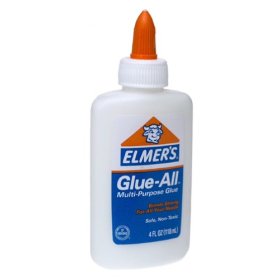 Mandat, résultats du processus
Transparence = vérification 
Facilite l’amélioration continue de la qualité
Cadre de référence pour les nouveaux membres
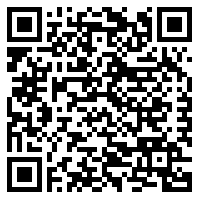 Cette image d’un auteur inconnu est protégée sous licence par CC BY-SA
processus et procédures de prise de décision
[Speaker Notes: NOTE AU FACILITATEUR : DEMANDEZ AU GROUPE - Combien d’entre vous avez élaboré un mandat, etc.? En avez-vous fait part à votre département? Aux résidents? Songez à le faire par souci de transparence. Les mandats constituent aussi un excellent cadre de référence pour les nouveaux membres!
 
POUR LE MODE VIRTUEL : Recueillez les réponses dans la fenêtre de clavardage ou verbalement (voir les notes de la diapo 5 pour les instructions).]
Rudiments de la prise de décisions
35
« Sagesse des foules »
Hemmer (2001)
Les discussions de groupe sont plus susceptibles de faire ressortir les lacunes des étudiants en matière de professionnalisme

Schwind, Acad. Med. (2004)
18 % des lacunes des résidents nécessitant une action corrective ont été mises en évidence uniquement lors de discussions de groupe
Durée moyenne des discussions : 5 minutes par résident (extrêmes : 1 et 30 minutes)
[Speaker Notes: L’un des avantages liés à la création d’un CC, c’est que les décisions ne sont pas limitées à une seule personne; il s’agit plutôt d’une responsabilité partagée, et la décision se prend en groupe. Des données ont révélé que les groupes ont tendance à prendre de meilleures décisions. Par exemple, selon Hemmer (2001), les discussions de groupe sont plus susceptibles de faire ressortir les lacunes des étudiants en matière de professionnalisme. Hemmer et Kelly ont publié un commentaire au sujet du rôle de la conversation dans la prise de décisions du CC en formation médicale. Ils confirment l’observation que j’ai faite plus tôt, à savoir que le résumé des réviseurs principaux ne remplace pas les discussions du comité; il sert plutôt à lancer une conversation entre les membres.
 
Schwind a publié en 2004 dans Academic Medicine que 18 % des lacunes des résidents nécessitant une action corrective ont été mises en évidence uniquement lors de discussions de groupe. La durée moyenne des discussions était de 5 minutes par résident (extrêmes : 1 et 30 minutes).]
Principes fondamentaux d’un comité de compétence
Données probantes vs verdict d’un « juré »
Examiner toutes les données avant de prendre une décision
Ne pas commencer par une conclusion/décision

Accorder autant d’importance aux désaccords qu’aux consensus
Les opinions qui ne font pas l’objet d’un consensus sont utiles et doivent être entendues
Être attentif aux effets négatifs de la hiérarchie
[Speaker Notes: Comment se préparer à prendre une décision? Il est important que tous les membres du comité comprennent deux principes de base.
 
D’abord, les décisions doivent être fondées sur des données probantes – il faut d’abord examiner les données d’évaluation. Ne commencez pas avec une décision pour ensuite chercher les données qui appuient cette décision (biais de confirmation).
 
Ensuite, même s’il faut accorder de l’importance au consensus, il ne faut pas négliger les opinions minoritaires. Il faut tenir compte de ces divergences d’opinion, et surtout en discuter. Nous insistons sur la hiérarchie puisqu’elle peut nuire à l’expression des divergences d’opinion.]
Lectures recommandées
Ensuring Resident Competence: A Narrative Review of the Literature on Group Decision Making to Inform the Work of Clinical Competency Committees

Cognitive Demands and Bias: Challenges Facing Clinical Competency Committees
Balado KeyLIME – Rôle des comités de compétence
38
[Speaker Notes: Nous recommandons aux membres des CC de lire quelques articles. Une analyse qualitative réalisée en 2015 par Hauer et ses collègues (8) auprès de 34 comités de compétence clinique a révélé que la plupart des comités ont été orientés vers un modèle d’identification des problèmes, où les membres des comités se concentrent sur les données d’évaluation pour détecter les résidents en difficulté. On a donc examiné attentivement les dossiers des résidents en difficulté afin de cibler d’autres problèmes, alors que les résidents qui n’éprouvaient aucune difficulté ont été à peine évalués, voire pas du tout. Les membres des comités ayant adopté le modèle d’identification des problèmes se préoccupent des biais induits dans les décisions prises à partir de points de données, souvent fondées sur des échanges verbaux ou des courriels anonymes. Ils ont aussi noté que les résidents hésitaient à recevoir une rétroaction formative du comité, perçue comme une évaluation sommative à enjeux élevés. Écoutez ce balado portant sur le processus décisionnel collectif et les activités des comités de compétence.
 
Message clé : Si vous employez ce modèle, vous perdrez la confiance des résidents. Si les résidents croient que les CC ne servent qu’à juger (sans se concentrer sur les progrès en général), vous pourriez avoir de graves problèmes.
 
L’autre article a été publié par Dickey et ses collègues en 2017. Il porte sur les pièges les plus fréquents associés aux exigences et aux biais cognitifs auxquels les CC doivent faire face, ainsi que les stratégies pour les atténuer.
 
NOTE AU FACILITATEUR : Cet article présente un tableau intéressant sur les biais cognitifs!]
Atténuer les risques de la « pensée de groupe »
La sagesse des foules donne souvent de meilleurs résultats que la sagesse de quelques individus
Pour accroître la probabilité de prendre de bonnes décisions et réduire au minimum la pensée de groupe :
Indépendance des présentateurs ou personnes qui formulent des commentaires par rapport aux préférences des dirigeants (p. ex., le dirigeant parle en dernier)
Règles et procédures des discussions de groupe mises en place
Analyse complète de l’information
Échantillonnage élargi pour inclure divers membres… Ils sont tous importants!
39
[Speaker Notes: « Pensée de groupe » : Les décisions sont motivées par un désir de cohésion et d’unanimité qui outrepasse la prise en compte d’autres solutions – elle n’encourage pas la créativité, et surtout pas la reddition de comptes.
 
Il y a un risque accru de pensée de groupe lorsque :
-  les membres ont des antécédents similaires;
-  il n’y a pas de règles et procédures au sein du groupe;
-  tous les membres ne sont pas entendus;
-  les préférences des dirigeants occupent une place prépondérante.
On peut recourir à différentes stratégies pour atténuer les risques de la pensée de groupe, par exemple :
-  réunir tous les points de vue (données d’évaluation provenant de sources multiples);
-  s’assurer que tous les membres sont entendus – permettre la discussion lorsqu’il y a des divergences d’opinions;
-  encourager les membres à penser par eux-mêmes, et pas seulement à suivre la tendance;
-  assurer la diversité des membres (membres du corps professoral en début de carrière/chevronnés, membre d’un département différent, membre du public);
-  établir l’ordre des présentateurs de sorte que la personne étant perçue comme ayant le plus d’autorité parle en dernier.
 
POUR LE MODE VIRTUEL OU EN PERSONNE : Songez à diviser la diapo en deux afin de traiter des stratégies visant à réduire la pensée de groupe sur la diapo suivante. Prévoyez un sondage. Demandez aux participants : « De quelle façon pouvons-nous réduire les risques associés à la pensée de groupe? » Recueillez les réponses dans la fenêtre de clavardage ou verbalement.]
Contrôle des biais cognitifs
Ancrage
Disponibilité
Comportement moutonnier (suivisme)
Confirmation
Biais de cadrage
Pensée de groupe (collective)
Confiance excessive
Se fier à l’essentiel
Sélection
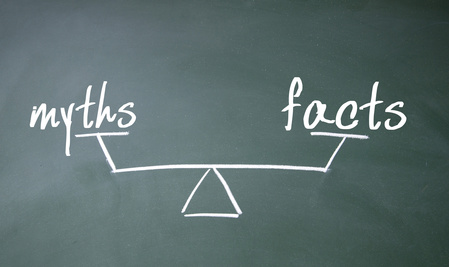 Cette image d’un auteur inconnu est protégée sous licence par CC BY-NC-ND
Dickey CC. Cognitive Demands and Bias: Challenges Facing Clinical Competency Committees. JGME. 2017
[Speaker Notes: CONSEIL AU FACILITATEUR : Choisissez quelques biais cognitifs à examiner brièvement. Insistez sur le fait que la pensée de groupe n’est pas souhaitée et qu’il faut encourager les divergences d’opinion. Autres exemples :
 
Biais d’ancrage : Désigne la difficulté à se départir d’une première impression qui pousse une personne à se fier à l’information reçue en premier (considérée comme l’« ancre ») au moment de prendre une décision (p. ex., vous voyez un t-shirt en vente à 10 000 $ et pensez que c’est extrêmement cher; vous en voyez ensuite un à 100 $, ce qui est quand même très cher, mais l’« ancrage » fait paraître ce montant plus acceptable).
Biais de disponibilité : Tendance à surestimer la probabilité d’un événement selon la facilité avec laquelle des exemples d’un tel événement nous viennent à l’esprit (peut être influencée par le fait que les souvenirs sont récents, inhabituels ou chargés d’émotions).
Sources : 
Wikipedia (https://fr.wikipedia.org/wiki/Biais_cognitif) 
Why you’re biased about being biased (http://nautil.us/blog/-why-youre-biased-about-being-biased)]
Préparer le comité
Établir des objectifs de groupe et calibrer les attentes
Modèle mental commun 
Intégrer le perfectionnement du corps professoral en temps réel dans la prise de décisions des membres du CC
10-15 minutes avant/après une réunion

En venir à une compréhension commune du rôle que joue l’évaluation dans la CPC
Évaluer l’intégration des rôles CanMEDS dans le système d’évaluation
[Speaker Notes: Il est important que les membres comprennent le but de leur travail et établissent un processus décisionnel qui permet d’atténuer certains pièges.
 
Il est aussi important d’élaborer un modèle mental commun au sujet du statut des résidents à chaque étape et des exigences pour le passage à l’étape suivante de la formation. 
 
Les réunions du comité de compétence représentent une occasion de perfectionnement du corps professoral en temps réel.]
Cas simulé :  Jean Simard
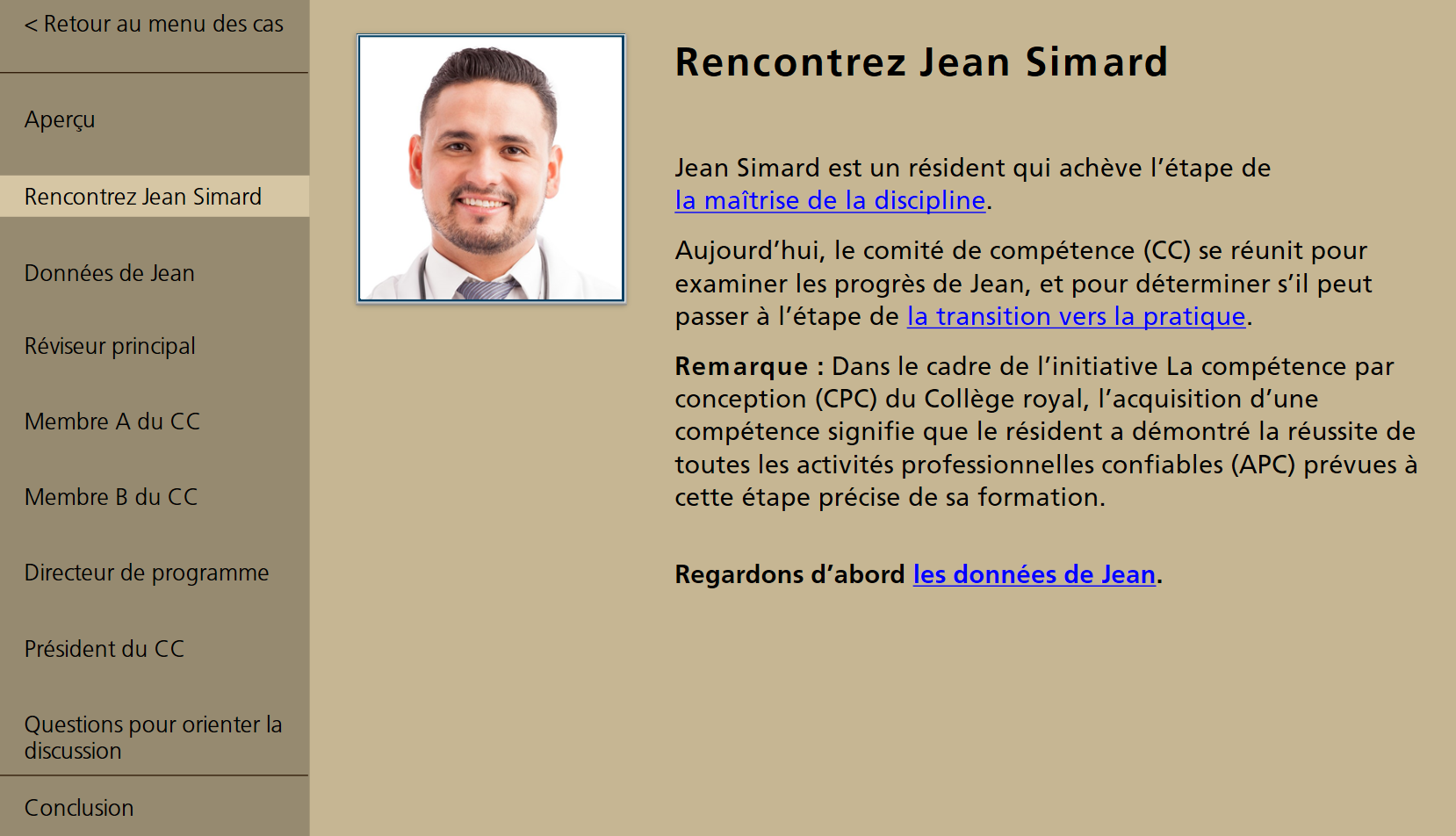 http://www.royalcollege.ca/mssites/casescenarios_fr/story_html5.html
[Speaker Notes: NOTE AU FACILITATEUR : Dirigez les participants vers le module en ligne de cas simulés présentés aux comités de compétence aux fins de délibération sur la pratique. Six cas sont présentés; pour les fins de l’atelier, nous vous recommandons d’utiliser celui de Jean Simard (résident dont la progression est préoccupante et dont certaines données manquent au dossier). Commencez par la diapo qui explique la nomenclature des APC.
Instructions pour l’exercice :
Accordez 20 à 25 minutes aux participants afin qu’ils discutent en groupe. 
Offrez deux options aux groupes : Soit un jeu de rôle, soit une révision des données/infos suivie d’une discussion en groupe.
Expliquez ce que signifient les données, p. ex., APC 3.1 (5), où « 3 » représente l’étape (Maîtrise de la discipline), « 1 » représente l’APC, et « 5 » représente le nombre d’observations recommandées pour cette APC.
Demandez aux groupes d’examiner les données, puis les différents points de vue. Qu’est-ce qui vous surprend/captive?
Au bout de 20 minutes, animez une discussion de 10 minutes en grand groupe. Exemples de questions proposées :
Quels sujets ont stimulé la discussion au sein du groupe? 
Qu’est-ce qui vous a encouragé/irrité? 
Quels membres avez-vous déjà « rencontrés » en personne? Comment traitez-vous ce cas? 
Quel est le principal défi du « Membre B »? (p. ex., il ne regarde pas les données). 
Le DP devrait-il divulguer des renseignements personnels? 
Quels étaient les enjeux liés au professionnalisme? 
En êtes-vous arrivés à une décision? Sur quelle option vous êtes-vous entendus? Pourquoi?

POUR LE MODE VIRTUEL : Divisez les participants en petits groupes. Vous (ou un autre animateur) pourriez consulter les petits groupes de temps à autre pour voir s’ils ont des questions.]
Messages à retenir
Les comités de compétence prennent des décisions au sujet de la réussite des APC et de la progression des apprenants durant les étapes de la formation après en avoir fait une évaluation 
Des plans clairs pour la prise de décisions et les communications sont essentiels à la réussite du processus
Il est important de réduire les risques associés à la pensée de groupe 
Les membres du comité doivent élaborer un modèle mental commun
Ressources
Hauer, KE et. al. Reviewing residents' competence: a qualitative study of the role of clinical competency committees in performance assessment. Academic Medicine. 2015 Aug;90(8):1084-92 
Schwind, Cathy J., RN, MS; Williams, Reed G., PhD; Boehler, Margaret L., RN, MS; Dunnington, Gary L., MD Do Individual Attendings’ Post-rotation Performance Ratings Detect Residents’ Clinical Performance Deficiencies?, Academic Medicine: May 2004 - Volume 79 - Issue 5 - p 453-457
Keylime Podcast - Role of Competence Committees
Competence Committee Resources - RCPSC
Document Title
44
Merci
royalcollege.ca  •  collegeroyal.ca